Jesús vino al mundo
Juan el Bautista preparó el camino del Señor
Lc 3:1~22
13
Hoy aprender
1. Conocer que Juan el Bautista es el modelo de todos los cristianos que testifican del Señor.

2. Saber que no debemos revelarnos ni buscar nuestra propia gloria al testificar al Señor.
Palabra
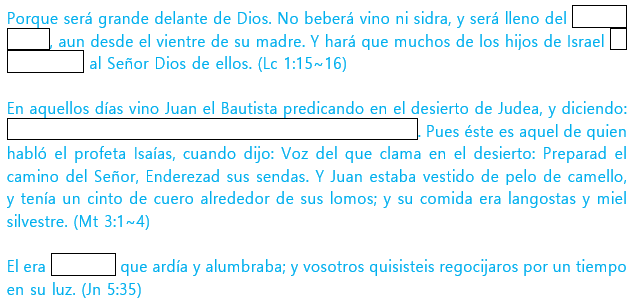 이는 저가 주 앞에 큰 자가 되며 포도주나 소주를 마시지 아니하며 모태로부터
의 충만함을 입어 이스라엘 자손을 주 곧 저희 하나님께로 많이 겠음이니라 (눅 1:15~16)
하
그때에 세례 요한이 이르러 유대광야에서 전파하여 가로되
하였으니 저는 선지자 이사야로 말씀하신 자라 일렀으되 광야에 외치는 자의 소리가 있어 가로되 너희는 주의 길을 예비하라 그의 첩경을 평탄케 하라 하였느니라 이 요한은 약대 털옷을 입고 허리에 가죽띠를 띠고 음식은 메뚜기와 석청 이었더라 (마 3:1~4)
요한은 켜서 비취는
(요 5:35)
이라 너희가 일시 그 빛에 즐거이 있기를 원하였거니와
112
Palabra     Entender
Juan el Bautista es el último profeta de los tiempos del Antiguo Testamento que predicó el bautismo de arrepentimiento que conduciría al perdón de los pecados en el desierto, como lo profetizó el profeta Isaías. Era el hijo de Zacarías, un padre justo ante Dios, y de su madre, Elisabeth. Fue lleno del Espíritu Santo desde el vientre de su madre y creció como nazareo desde pequeño. Nació como hijo de un sacerdote, pero en ese momento se separó de los sacerdotes corrompidos y habitó en el desierto de Judea, y Dios le hizo venir su santa palabra. A partir de este momento, Juan predicó el bautismo de arrepentimiento, que provocó el perdón de los pecados al pueblo de Israel, Juan lo hizo con el espíritu y poder de Elías. Y cuando Jesús apareció ante él, testificó a los israelitas que Jesús era "el Cordero de Dios que quita el pecado del mundo". Había muchas personas que lo seguían en ese momento, pero Juan no quería para nada que le siguieran, sino quería que todos creyeran en Jesús que es el Hijo de Dios, el Cristo, y le siguieran a él. Cumplió perfectamente su misión como "la voz que clama en el desierto" escrita en Isaías. Más tarde, fue encarcelado y martirizado por un incidente relacionado con el rey Herodes.
Todos quieren vivir con atención de las personas. Además, es muy difícil para una persona en una posición importante ser humilde. Sin embargo, Juan el Bautista era un hombre santo y justo que, mientras cumplía su misión de preparar el camino del Señor, no tenía vano honor ni orgullo. Tampoco se halagaba ni se unía a los poderes y no evitó reprochar el pecado. Él es verdaderamente un ejemplo para todos los que testifican del Señor.
Resumen de la lección
113
Palabra     Escríbelas en la tabla de tu corazón (Recitación)
Hubo un hombre enviado de Dios, el cual se llamaba Juan. Este vino por testimonio, para que diese testimonio de la luz, a fin de que todos creyesen por él. No era él la luz, sino para que diese testimonio de la luz. (Jn 1:6~8)
There was a man sent from God, whose name was John This man came for a witness, to bear witness of the Light, that all through him might believe He was not that Light, but was sent to bear witness of that Light. (Jn 1:6~8)
Subraya las palabras o frases clave en la Palabra.
1
¿Cuál fue el propósito de la vida de Juan el Bautista? Busca en el texto y escríbelo.
2
Palabra     Cambiar mi mente a la palabra
La Biblia no ha sido escrita 400 años después del profeta Malaquías. Sin embargo, todavía se realizaban sacrificios en el templo de Jerusalén. Pero, ¿qué sucedió cuando un sacerdote llamado Zacarías quemó incienso en el templo (Lc 1:8~13)?
1
114
Juan el Bautista fue una de las personas nacidas como nazareo (Sansón, Samuel). Entonces, ¿quién es nazareo (Nm 6)?
2
¿Por qué vino Juan el Bautista antes que Jesús (Lc 3:3, Ro 3:19~20, Gá 3:24)?
3
Juan el Bautista es el último profeta del Antiguo Testamento y es el representante de todos los santos que testifican de Cristo. Escribe cuál es la misión de un cristiano.
4
El arrepentimiento debe ser precedido para restaurar la comunión con Jesús cuando estamos en pecado en nuestras vidas (Ap 3:19~20, 1Jn 1:9). ¿De qué te arrepientes ahora?
5
115
Palabra     Aplicando a la vida
La palabra de hoy
(Escribir la Palabra)
La oración de hoy
(Gratitud / Arrepentimiento / Súplica)
D
Mt 3:3
L
Mt 3:7
M
Mt 3:8~9
116
X
Mr 1:7
J
Lc 3:16
V
Jn 1:29
S
Jn 1:32
117
Razón de rechazar a recibir el bautismo
Alegoría
Había una vieja y pobre mujer que vivía en China. La anciana tenía fe pero era reacia a ser bautizada. Cuando el pastor preguntó por qué vacilaba, la anciana derramó lágrimas sobre sus mejillas y respondió:
“¿Sabes por qué? Pastor sabe lo que Jesús dijo a sus discípulos: “Id por todo el mundo y predicad el evangelio a toda criatura". Como puede ver, soy una anciana de 70 años. Los ojos están muy borrosos. Puedo hacerlo si me dice que le predicara a mi esposo, hijo y nuera acerca de Jesucristo. Estoy feliz de compartir con mis vecinos. Además, si fuera una o dos aldeas cercanas, puede ser que tenga poder de visitar y predicar. Sin embargo, es absolutamente imposible para mí ir a todo el mundo. Pastor piénselo también. ¿Me llamará el Señor discípulo?
Después de escuchar a la anciana, dijo el pastor:
"Lo que el Señor quiere para sus discípulos es lo mejor de cada uno de ellos, no más que su poder".
Después de escuchar la explicación del pastor, la anciana se llenó de alegría y dijo:
“Ahh, vale. Si es así, seré bautizado cuando el pastor lo quiera. Estoy preparada."
El bautismo que corresponde a esto ahora nos salva (no quitando las inmundicias de la carne, sino como la aspiración de una buena conciencia hacia Dios) por la resurrección de Jesucristo. (1P 3:21)
118
Tengo una pregunta~
¿Los contenidos de Génesis 1 y Génesis 2 se contradicen entre sí?
No hay contradicción en absoluto. Génesis capítulo 1 está escrito con el propósito de presentar todo el proceso que Dios creó para que los humanos puedan vivir en el mundo, y el capítulo 2 es una presentación detallada del acontecimiento de la creación de Dios al hombre. Es decir, el capítulo 1 habla del orden de la creación, y el capítulo 2 habla de otras cosas como fondo y resalta solo al hombre.
El capítulo 2 desde el principio hasta el versículo 6 explica el estado antes de la creación en el sexto día, y de repente en el versículo 7, empieza la historia de la creación de un hombre, que fue en el sexto día, lo que lleva a cabo a malentender que el orden de creación es diferente al capítulo 1, sin embargo sabiendo que el capítulo 2 no está hablando del orden de la creación, entonces no surgirá problema. E incluso después del versículo 8, puede confundirse con el significado de crear las plantas y animales según su especie después de la creación del hombre, pero no significa eso, sino que representa la hermosa creación del huerto de Edén para Adán.
Si observamos que los capítulos 1 y 2 describen acontecimientos similares desde diferentes perspectivas, más bien encontramos que estas palabras fueron escritas por la misteriosa providencia de Dios. En el capítulo 1, el nombre de Dios solo se llama ‘Elohim’, mientras que en el capítulo 2, se usa el otro nombre de Dios, ‘Jehová’, que tiene un gran significado. El capítulo 1 es la palabra que describe la creación de Dios de los cielos y la tierra, por lo que aparece como Dios Todopoderoso, en otras palabras 'Elohim’, y el capítulo 2, el núcleo es la gracia y el pacto de Dios, y no es una descripción de las actividades creativas, sino la creación al ser humano, el objeto del amor de Dios y el acontecimiento de establecer un pacto con los seres humanos, por lo que aparece el aspecto de Dios ‘Jehová’. Por lo tanto, podemos ver que los capítulos 1 y 2 son mensajes intencionalmente diferentes.
119
Resumen
Unidad
Jesús vino al mundo
Como promete el Antiguo Testamento, Jesús vino a esta tierra. Jesús nos amó hasta la muerte. Juan el Bautista se convierte en testigo de Jesús. Ahora somos testigos de Jesús. Somos nosotros quienes testificamos de la venida de Jesús a la tierra.
Jesús vino como dice el Antiguo Testamento
Jesús vino a la tierra según las palabras escritas en el Antiguo Testamento. Jesús vino a la tierra como descendiente de Abraham y David y estaba con los pecadores.
Jesús mi salvador
El nombre de Jesús significa ‘Él salvará a su pueblo de sus pecados’. Jesús vino a esta tierra para salvarme. Además, ‘Él está con nosotros’ significa Emanuel.
Jesús vino a servir
Jesús vino a servirnos. Estaba con pecadores como nosotros, amó y salvó a los pecadores.
Jesús vino como rescate
Jesús se entregó a Dios como el rescate de los pecadores. Es por eso que estamos dispuestos a entregarnos a Jesús.
Juan el Bautista testificó de Jesús
Juan el Bautista tiene un papel de testificar de Jesús. "He aquí el Cordero de Dios, que quita el pecado del mundo”.
120
Resumen
Elije entre las siguientes actividades y organiza lo que has aprendido.
Actividad
Mapa mental / Cartas a personas en la Biblia / Cartas de evangelización usando el contenido de la unidad / Artículo de periódico / Diario del personaje / Diseño de camiseta / Dibujos animados de 4 cortes / Publicidad de caligrafía / Cartel / Crear un cuestionario bíblico / Crear una crucigrama
121
Entonces me invocaréis, y vendréis y oraréis a mí, y yo os oiré; y me buscaréis y me hallaréis, porque me buscaréis de todo vuestro corazón. (Jer 29:12~13)
♥ El tema de mi oración
(Escriba el tema de oración específicamente)
♥ El proceso de respuesta de oración
(Escriba lo que sucedió en medio de la oración y lo que agradecí)
♥ El resultado de la oración
(Escriba las palabras que te ha dado en medio de la oración o la parte que medité)
122
Entonces me invocaréis, y vendréis y oraréis a mí, y yo os oiré; y me buscaréis y me hallaréis, porque me buscaréis de todo vuestro corazón. (Jer 29:12~13)
♥ El tema de mi oración
(Escriba el tema de oración específicamente)
♥ El proceso de respuesta de oración
(Escriba lo que sucedió en medio de la oración y lo que agradecí)
♥ El resultado de la oración
(Escriba las palabras que te ha dado en medio de la oración o la parte que medité)
123
Mi
Oración
Entonces me invocaréis, y vendréis y oraréis a mí, y yo os oiré; y me buscaréis y me hallaréis, porque me buscaréis de todo vuestro corazón. (Jer 29:12~13)
FECHA
SOLICITA
CONTENIDO
RESPUESTA
TEMA
124
Perseverad en la oración, velando en ella con acción de gracias. (Col 4:2)
FECHA
CONTENIDO
RESPUESTA
SOLICITA
TEMA
125
Perseverad en la oración, velando en ella con acción de gracias. (Col 4:2)
FECHA
CONTENIDO
RESPUESTA
SOLICITA
TEMA
126
Perseverad en la oración, velando en ella con acción de gracias. (Col 4:2)
FECHA
CONTENIDO
RESPUESTA
SOLICITA
TEMA
127
Perseverad en la oración, velando en ella con acción de gracias. (Col 4:2)
FECHA
CONTENIDO
RESPUESTA
SOLICITA
TEMA
128